Проектирование урока
иностранного языка в соответствии с обновленными ФГОС
Ключевая педагогическая задача: создание условий, инициирующих деятельность обучающегося
Требования к результатам реализации ОП сформулированы
в категориях системно-деятельностного подхода
Формулировки личностных
результатов:
ценностное отношение к … уважительное отношение к … интерес к …
Ориентация на
формирование системы
ценностей и мотивов
Личностные результаты
(ценности и мотивация)
Системно- деятельностный подход
Формулировки метапред- метных результатов:
прогнозировать
сравнивать выбирать
Три группы УУД: познавательные, коммуникативные,
регулятивные
Метапредметные
результаты (soft skills)
Формулировки предметных
результатов:
извлекать информацию из текста
объяснять процессы и
явления
планировать и проводить эксперимент
Конкретизация и
систематизация предметных результатов
Предметные
результаты
Детализация требований к личностным результатам
Обновленный ФГОС ООО:
Группы личностных результатов (по направлениям воспитательной работы):
Гражданское воспитание (8)
Патриотическое воспитание (3)
Духовно-нравственное воспитание (3)
Эстетическое воспитание (3)
Физическое воспитание . Формирование культуры здоровья и эмоционального благополучия (8)
Трудовое воспитание (6)
Экологическое воспитание (5)
Воспитание ценности научного познания (3)
Личностные результаты, обеспечивающие
адаптацию к изменяющимся условиям социальной и природной среды (12)
Всего = 51 конкретная формулировка личностных результатов
Детализация требований к метапредметным результатам
Обновленный ФГОС ООО:
Овладение универсальными учебными
познавательными действиями
Базовые логические действия (8)
Базовые исследовательские действия (7)
Работа с информацией (6)
Овладение универсальными учебными коммуникативными действиями
Общение (8)
Совместная деятельность (7)
	Овладение универсальными регулятивными действиями
Самоорганизация (5)
Самоконтроль (6)
Эмоциональный интеллект (4)
Всего = 56 конкретных результатов
Познавательные УУД. Базовые логические действия
выявлять и характеризовать существенные признаки объектов (явлений);
устанавливать существенный признак классификации, основания для обобщения и сравнения, критерии проводимого анализа;
с учетом предложенной задачи выявлять закономерности и противоречия в рассматриваемых фактах, данных и наблюдениях;
предлагать критерии для выявления закономерностей и противоречий;
выявлять дефициты информации, данных, необходимых для решения поставленной
задачи;
выявлять причинно-следственные связи при изучении явлений и процессов;
делать выводы с использованием дедуктивных и индуктивных умозаключений,
умозаключений по аналогии, формулировать гипотезы о взаимосвязях;
самостоятельно выбирать способ решения учебной задачи (сравнивать несколько вариантов решения, выбирать наиболее подходящий с учетом самостоятельно выделенных критериев)
Познавательные УУД. Базовые исследовательские действия
использовать вопросы как исследовательский инструмент познания;
формулировать вопросы, фиксирующие разрыв между реальным и желательным состоянием ситуации, объекта, самостоятельно устанавливать искомое и данное;
формировать гипотезу об истинности собственных суждений и суждений других, аргументировать
свою позицию, мнение;
проводить по самостоятельно составленному плану опыт, несложный эксперимент, небольшое
исследование по установлению особенностей объекта изучения, причинно-следственных связей и зависимостей объектов между собой;
оценивать на применимость и достоверность информации, полученной в ходе исследования
(эксперимента);
самостоятельно формулировать обобщения и выводы по результатам проведенного наблюдения, опыта, исследования, владеть инструментами оценки достоверности полученных выводов и обобщений;
прогнозировать возможное дальнейшее развитие процессов, событий и их последствия в
аналогичных или сходных ситуациях, выдвигать предположения об их развитии в новых условиях и контекстах
Познавательные УУД. Работа с информацией
применять различные методы, инструменты и запросы при поиске и отборе информации или данных из источников с учетом предложенной учебной задачи и заданных критериев;
выбирать, анализировать, систематизировать и интерпретировать информацию различных видов и форм представления;
находить сходные аргументы (подтверждающие или опровергающие одну и ту же идею, версию) в различных информационных источниках;
самостоятельно выбирать оптимальную форму представления информации и
иллюстрировать решаемые задачи несложными схемами, диаграммами, иной графикой и их комбинациями;
оценивать надежность информации по критериям, предложенным педагогическим
работником или сформулированным самостоятельно;
эффективно запоминать и систематизировать информацию
Коммуникативные УУД. Общение
воспринимать и формулировать суждения, выражать эмоции в соответствии с целями и
условиями общения;
выражать себя (свою точку зрения) в устных и письменных текстах;
распознавать невербальные средства общения, понимать значение социальных знаков, знать и
распознавать предпосылки конфликтных ситуаций и смягчать конфликты, вести переговоры;
понимать намерения других, проявлять уважительное отношение к собеседнику и в корректной форме формулировать свои возражения;
в ходе диалога и (или) дискуссии задавать вопросы по существу обсуждаемой темы и высказывать
идеи, нацеленные на решение задачи и поддержание благожелательности общения;
сопоставлять свои суждения с суждениями других участников диалога, обнаруживать различие и сходство позиций;
публично представлять результаты выполненного опыта (эксперимента, исследования, проекта);
самостоятельно выбирать формат выступления с учетом задач презентации и особенностей аудитории и в соответствии с ним составлять устные и письменные тексты с использованием иллюстративных материалов
Коммуникативные УУД. Совместная деятельность
понимать и использовать преимущества командной и индивидуальной работы при решении конкретной проблемы, обосновывать необходимость применения групповых форм
взаимодействия при решении поставленной задачи;
принимать цель совместной деятельности, коллективно строить действия по ее достижению: распределять роли, договариваться, обсуждать процесс и результат совместной работы;
уметь обобщать мнения нескольких людей, проявлять готовность руководить, выполнять поручения, подчиняться;
планировать организацию совместной работы, определять свою роль (с учетом предпочтений и возможностей всех участников взаимодействия), распределять задачи между членами команды, участвовать в групповых формах работы (обсуждения, обмен мнений, «мозговые штурмы» и др);
выполнять свою часть работы, достигать качественного результата по своему направлению и координировать свои действия с другими членами команды;
оценивать качество своего вклада в общий продукт по критериям, самостоятельно
сформулированным участниками взаимодействия;
сравнивать результаты с исходной задачей и вклад каждого члена команды в достижение
результатов, разделять сферу ответственности и проявлять готовность к предоставлению отчета перед группой
Регулятивные УУД. Самоорганизация
выявлять проблемы для решения в жизненных и учебных ситуациях;
ориентироваться в различных подходах принятия решений (индивидуальное, принятие решения в группе, принятие решений группой);
самостоятельно составлять алгоритм решения задачи (или его часть), выбирать способ решения учебной задачи с учетом имеющихся ресурсов и собственных возможностей, аргументировать предлагаемые варианты решений;
составлять план действий (план реализации намеченного алгоритма решения), корректировать предложенный алгоритм с учетом получения новых знаний об изучаемом объекте;
делать выбор и брать ответственность за решение
Регулятивные УУД. Самоконтроль
владеть способами самоконтроля, самомотивации и рефлексии;
давать адекватную оценку ситуации и предлагать план ее изменения;
учитывать контекст и предвидеть трудности, которые могут возникнуть при решении учебной задачи, адаптировать решение к меняющимся
обстоятельствам;
объяснять причины достижения (недостижения) результатов деятельности, давать оценку приобретенному опыту, уметь находить позитивное в
произошедшей ситуации;
вносить коррективы в деятельность на основе новых обстоятельств, изменившихся ситуаций, установленных ошибок, возникших трудностей;
оценивать соответствие результата цели и условиям
Регулятивные УУД. Эмоциональный интеллект
различать, называть и управлять собственными эмоциями и эмоциями
других;
выявлять и анализировать причины эмоций;
ставить себя на место другого человека, понимать мотивы и намерения
другого;
регулировать способ выражения эмоций
ФГОС основного общего образования
9. Требования к предметным результатам:
формулируются в деятельностной форме с усилением акцента на применение знаний и конкретных умений
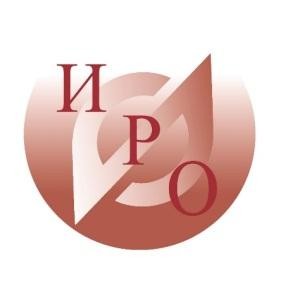 Детализация требований к предметным результатам (пример: «Иностранный язык»)
Обновленный ФГОС:
45.3. Предметные результаты по учебному предмету «Иностранный язык» предметной области «Иностранные языки» ориентированы на применение знаний, умений и навыков в учебных ситуациях и реальных жизненных условиях, должны отражать сформированность иноязычной коммуникативной компетенции на допороговом уровне в совокупности ее составляющих - речевой, языковой, социокультурной, компенсаторной,
метапредметной (учебно-познавательной) и должны обеспечивать:
1) овладение основными видами речевой деятельности в рамках следующего тематического содержания речи: Моя семья. Мои друзья. Свободное время современного подростка. Здоровый образ жизни. Школа. Мир современных профессий. Окружающий мир. Средства массовой информации и Интернет. Родная страна и страна/страны изучаемого языка. Выдающиеся люди родной страны и страны/стран изучаемого языка: говорение: уметь вести разные виды диалога в стандартных ситуациях общения (диалог этикетного характера, диалог-побуждение к действию, диалог-расспрос, диалог-обмен мнениями, комбинированный диалог) объемом до 8 реплик со стороны каждого собеседника в рамках тематического содержания речи с
вербальными и (или) невербальными опорами или без них …; создавать устные связные монологические
высказывания (описание/характеристика, повествование/сообщение) объемом 10-12 фраз с вербальными и (или) невербальными опорами или без них …; передавать основное содержание прочитанного/прослушанного текста; представлять результаты выполненной проектной работы объемом 10-12 фраз;
Преемственность ФГОС 2009/2010 и ФГОС 2021: методологическая основа
ФГОС ООО 2021
4. Единство обязательных требований к
результатам освоения программ основного общего образования реализуется во ФГОС на основе системно-деятельностного подхода, обеспечивающего системное и гармоничное развитие личности обучающегося, освоение им знаний, компетенций, необходимых как для жизни в современном обществе, так и
для успешного обучения на следующем уровне образования, а также в течение жизни.
ФГОС ООО 2010
5. В основе Стандарта лежит системно-деятель- ностный подход, который обеспечивает:
формирование готовности к саморазвитию и
непрерывному образованию; проектирование и конструирование социальной среды развития обучающихся в системе образования; активную учебно-познавательную деятельность обучаю- щихся; построение образовательной деятель-
ности с учетом индивидуальных возрастных, психологических и физиологических
особенностей обучающихся.
СИСТЕМНО-ДЕЯТЕЛЬНОСТНЫЙ ПОДХОД - ЭТО
подход, при котором в учебном процессе главное место отводится активной и разносторонней, в максимальной степени
самостоятельной познавательной ДЕЯТЕЛЬНОСТИ
учащегося
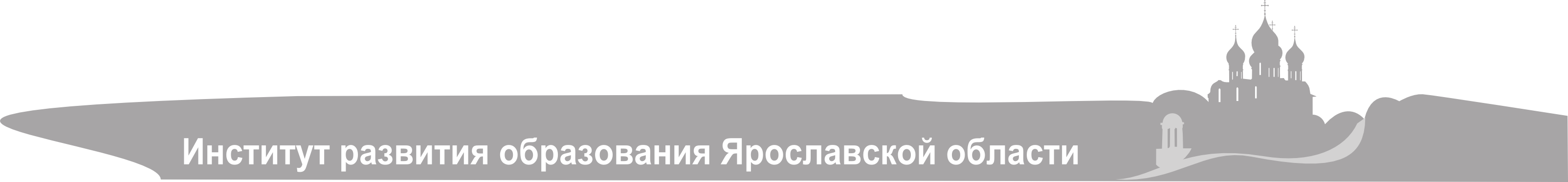 ДЕЯТЕЛЬНОСТЬ – ЭТО …
… всегда целеустремленная система, направленная на результат. (А.Г. Асмолов)
… мотивированный процесс использования тех или иных средств для достижения цели. (М. Я. Басов)
… целеустремленная активность, реализующая потребности субъекта. (словарь п/р. А.В. Петровского)
… активные процессы, которые отвечают определённой
потребности, подчиняются мотиву и реализуют самостоятельное отношение человека к миру. Это не всякая человеческая актив- ность, а только целеустремлённая активность, существующая в психологических связях личности, потребности, мотива, цели и задачи. (А.Н. Леонтьев)
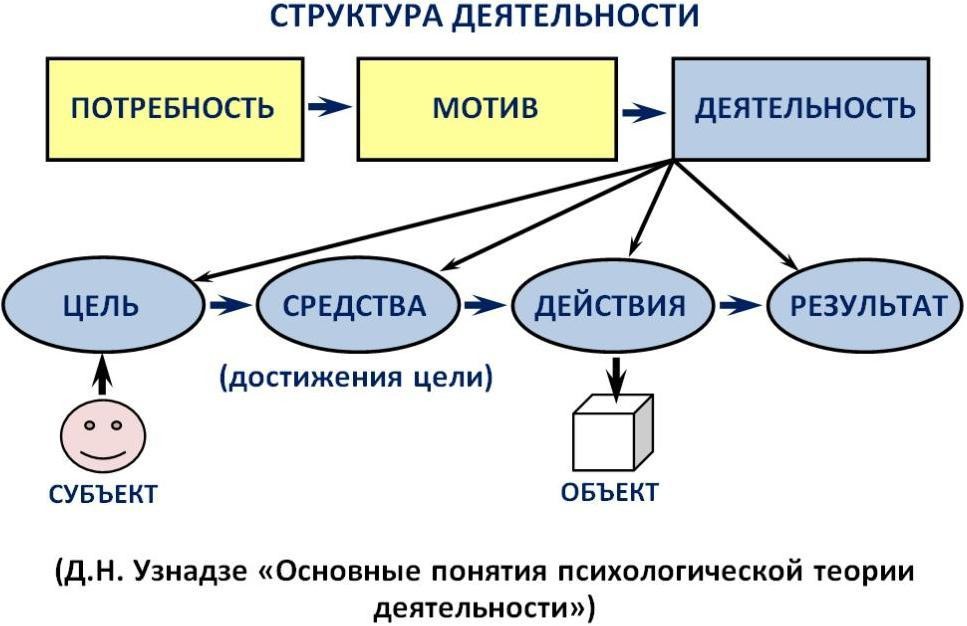 Структура учебной деятельности (Л.Г. Петерсон):
Мотивация
🡇
Пробное действие
🡇
Затруднение
🡇
Цель
(принятие от учителя или самостоятельная постановка учебной задачи)
🡇
Планирование
🡇
Реализация проекта (учебные действия)
🡇
Самоконтроль
🡇
Самооценка
Особенности реализации
системно-деятельностного подхода:
Новые знания не даются в готовом виде. Учащиеся «открывают» их сами в процессе самостоятельной исследовательской,
экспериментальной, проектной деятельности.

Основная задача педагога: организация учебной деятельности, позволяющей формировать у учащихся потребности и
способности в осуществлении творческого преобразования учебного материала с целью овладения новыми знаниями в результате собственного поиска.
Особенности реализации
системно-деятельностного подхода:
Ключевой технологический элемент системно-деятельностного подхода: ситуация актуального активизирующего затруднения, организованная деятельность по выдвижению идей, гипотез,
версий, целью которой является получение личного образова-
тельного результата, выраженного в продуктах деятельности (схемах, моделях, текстах, проектах и пр.)
Ведущие профессиональные умения учителя: конструирование эвристической ситуации, применение методов, которые
позволяют учащемуся самому искать и осознавать подходящие для него способы решения проблем.
Системно-деятельностный подход и универсальные учебные действия:
Обучение, развитие и воспитание происходят в неразрывном единстве.

В процессе учебной деятельности учащийся осваивает:
универсальные познавательные учебные действия;
универсальные коммуникативные учебные действия;
универсальные регулятивные учебные действия.
Профессиональная деятельность в условиях системно-деятельностного подхода:
НУЖНО
СТРЕМИТЬСЯ
НЕОБХОДИМО ИСКЛЮЧИТЬ
Развитие умений по открытию и
применению знаний
ЦЕЛЬ
Передача готовых знаний
Учитель – организатор учебной деятельности.
Дифференциация требований.
Индивидуальная, парная, групповая работа
Учитель – транслятор знаний.
Ориентация на среднего ученика.
Фронтальная работа
ОБУЧАЮЩАЯ ДЕЯТЕЛЬНОСТЬ
Продуктивные задания на
применение, интеграцию, перенос знаний, формирование УУД
УЧЕБНЫЕ
ЗАДАНИЯ
Репродуктивные задания на
повторение и запоминание
ТИПОЛОГИЯ УРОКОВ СИСТЕМНО-ДЕЯТЕЛЬНОСТНОГО ПОДХОДА ПО ЦЕЛЕПОЛАГАНИЮ
Примерная структура урока открытия нового знания в рамках системно - деятельностного подхода
Общие требования к  современному уроку
Формулирование целей (обучающей, методической и воспитательной) и  задач;
Планирование ожидаемых результатов (личностных, метапредметных,  предметных);
Подбор адекватных поставленным целям средств достижения результата;  Формирование мотивации к изучению предмета иностранный язык;  Создание благоприятного климата на уроке иностранного языка;  Формирование УУД в рамках каждого элемента урока;
Использование эффективных технологий, способствующих эффективному  ведению урока;
Ориентация на качественное обучение, сообразное возможностям и  способностям каждого ребенка;
Специфические требования к  современному уроку иностранного языка
Специфика структуры урока иностранного языка (наличие фонетической,  речевой зарядки, сочетание различных видов обучения аудированию,  чтению, говорению, письму; обучение грамматике не изолировано, а в  контексте видов деятельности);
Коммуникативная направленность образовательной деятельности;
Доминирование говорения, как одного из приоритетных видов учебной  деятельности;
Организация диалогового взаимодействия, где участники  диалогического взаимодействия равноправные партнеры;
Разумная организация коллективной и самостоятельной работы;
Обязательное использование технических средств обучения;
Развитие памяти, внимания, усидчивости, самостоятельности;
Наличие игровых элементов;
Накопительное оценивание по видам речевой деятельности и т.д.
ТРЕБОВАНИЯ К СОВРЕМЕННОМУ УРОКУ
Технологическая карта урока
ФГОС основного общего образования
35.2. В целях обеспечения реализации программы основного общего образования в Организации для участников
образовательных отношений должны создаваться условия, обеспечивающие возможность:
формирования функциональной грамотности обучающихся
(способности решать учебные задачи и жизненные проблемные ситуации на основе сформированных предметных, метапредметных и универсальных способов деятельности),
включающей овладение ключевыми компетенциями,
составляющими основу дальнейшего успешного образования и ориентации в мире профессий
Функциональная грамотность – ситуативная характеристика (обнаруживает себя
в конкретной ситуации)
Функционально грамотный человек – это человек, который способен использовать все постоянно приобретаемые в течение жизни знания, умения и
навыки для решения максимально широкого диапазона жизненных задач в различных сферах человеческой деятельности, общения, социальных отношений.
Алексей Алексеевич Леонтьев
Основные направления формирования функциональной грамотности:
математическая грамотность
читательская грамотность
естественно-научная грамотность
финансовая грамотность
глобальные компетенции
креативное мышление
МЕТАПРЕДМЕТНЫЕ РЕЗУЛЬТАТЫ ОБУЧЕНИЯ КАК ВОЗМОЖНОСТЬ ИНТЕГРАЦИИ ЗНАНИЙ ИЗ РАЗЛИЧНЫХ  УЧЕБНЫХ ПРЕДМЕТОВ И ФОРМИРОВАНИЯ УУД
Формирование базовых логических действий
5 КЛАСС
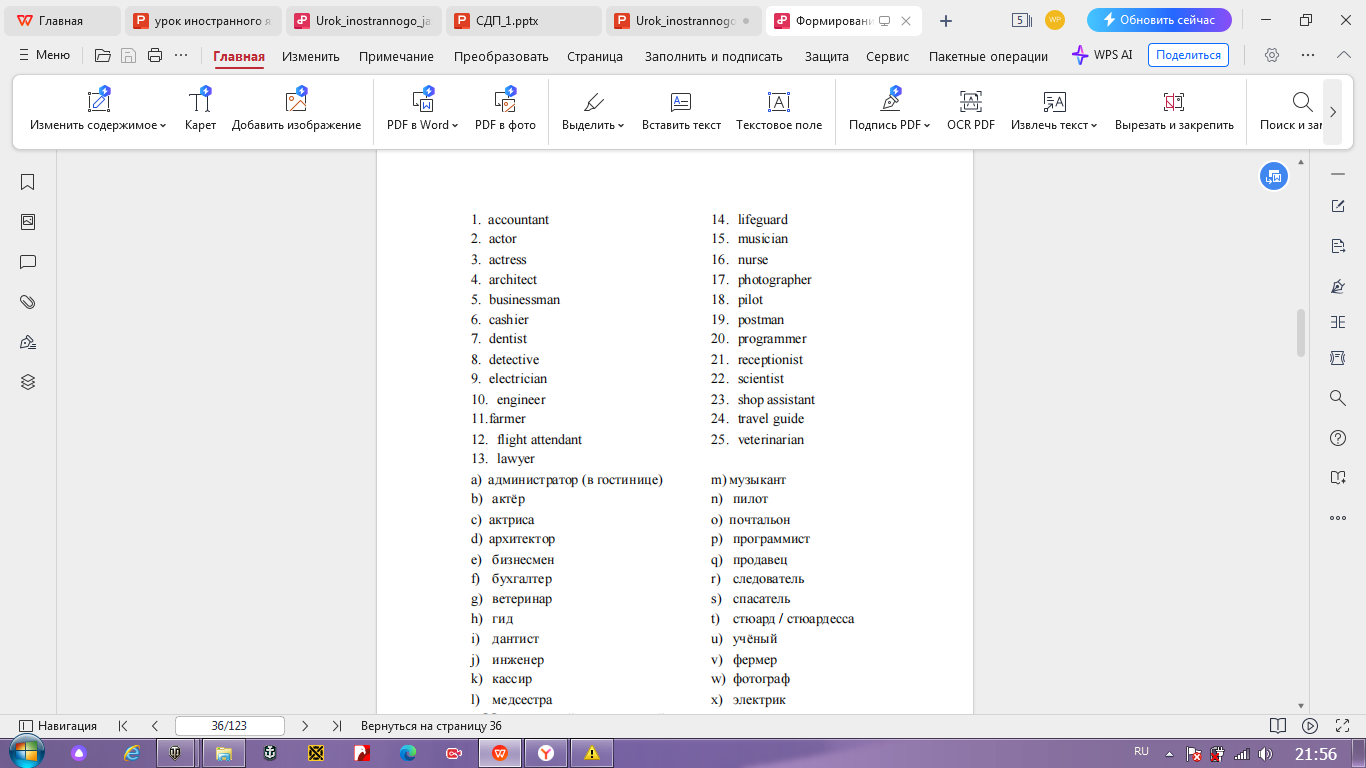 Модель ответа: 
Все эти слова обозначают профессии. У некоторых слов, обозначающих профессии, в русском и английском языке используются сходные суффиксы: actor – актёр, actress – актриса, dentist – дантист. Но в английском языке для обозначения профессий используются также суффиксы, которые не используются в русском языке: -an (electrician, musician). Некоторые названия профессий и в английском языке, и в русском образуются без суффикса: architect, nurse, life guard, guide, медсестра, учёный. Способы образования названий  профессий в английском и в русском языках совпадают лишь частично.
Формирование базовых исследовательских действий
7 КЛАСС 
Задание. 
Прочитай текст о загадках Стоунхенджа. Составь список вопросов, на которые тебе было бы интересно найти ответы.
Модель ответа: 
Who built Stonehenge? 
Why was Stonehenge built? 
How was Stonehenge used? 
How were the stones transported?
Работа с информацией
9 КЛАСС 
Задание. 
Прочитайте сначала статью о важности сбалансированного питания, а затем и письмо бабушки внуку. Какие аргументы используются только в статье? Какие аргументы используются и в статье, и в письме?
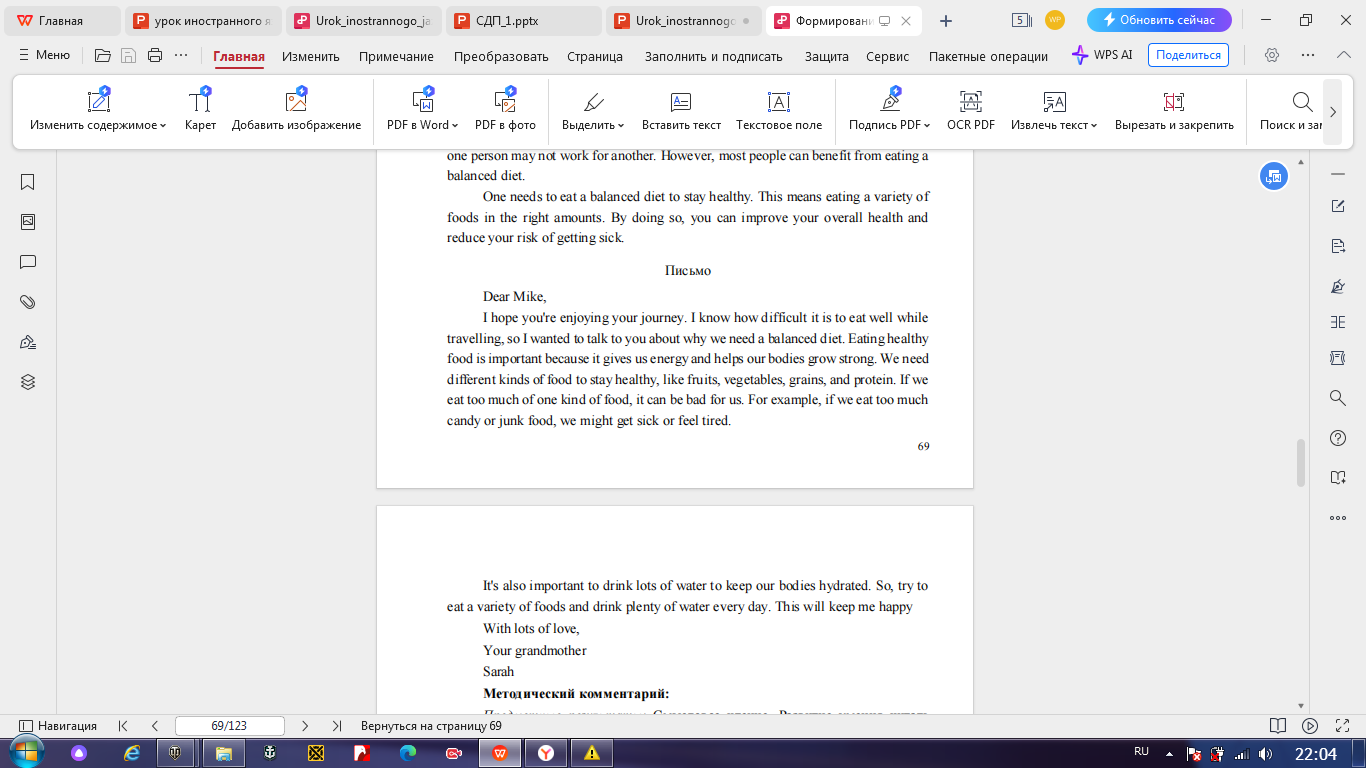 Модель ответа: 

Аргументы только в статье: 
 A balanced diet means eating different types of foods in the right amounts. 
 Eating a variety of foods can also make your meals more interesting and enjoyable. 
 Everyone's body is different, so what works for one person may not work for another.
 
Аргументы в письме и в статье: 
 Eating healthy food is important because it gives us energy and helps our bodies grow strong. 
 We need different kinds of food to stay healthy, like fruits, vegetables, grains, and protein. 
 Eating junk food can lead to health problems like obesity, heart disease, and diabetes.
Формирование коммуникативных универсальных учебных действий
5 КЛАСС 
Задание. 
Ответь на вопросы: 
1. Do you like going on family holidays? 
2. What is your favourite family holiday memory? 
3. Where did you go on your last family holiday? 
4. Who do you usually go on family holidays with? 
5. What activities do you enjoy doing on family holidays? 
6. How long do your family holidays usually last? 
7. What is the best thing about going on a family holiday?
Формирование регулятивных УУД
РАБОТА С ТЕХНОЛОГИЧЕСКОЙ КАРТОЙ УРОКА
Урок английского языка
Областного этапа 
Всероссийского конкурса «Учитель года»,  2022
Якушева Виктория Юрьевна
https://rutube.ru/video/19ad601e7b8033377ec1e6befead2a77/